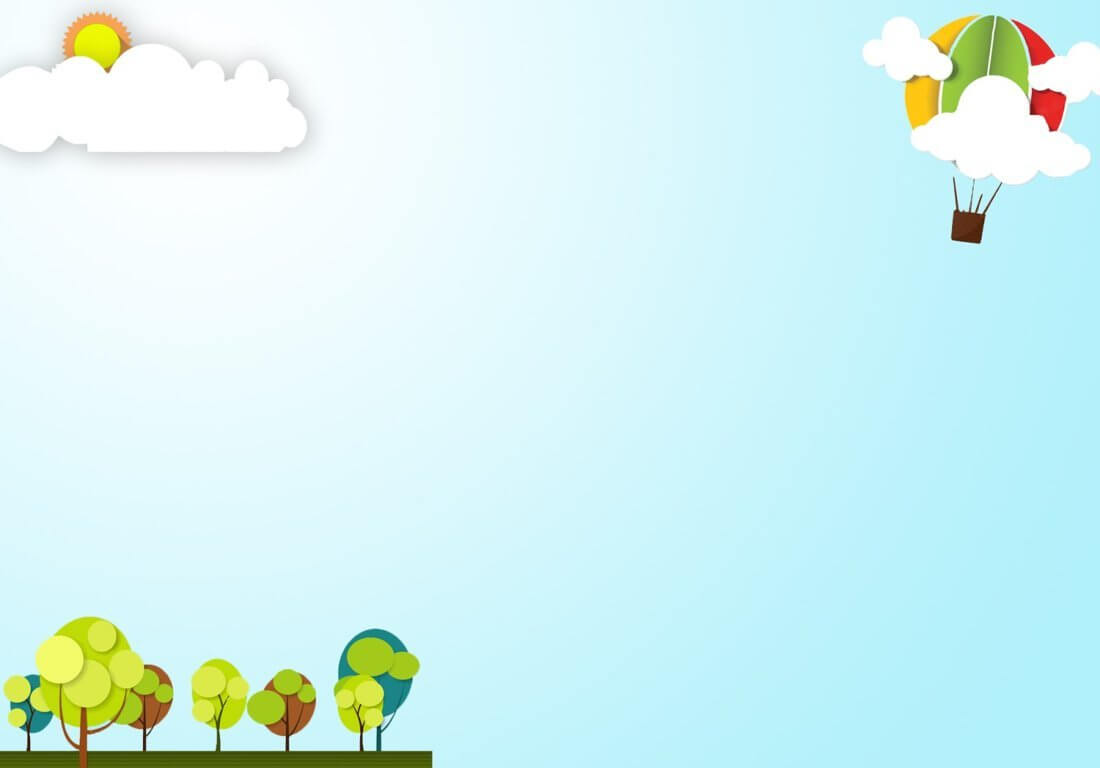 Giáo dục thể chất 3 – tuần 14
Bài dạy: Đội hình đội ngũ
 – Trò chơi “ Đứng ngồi theo hiệu lệnh”
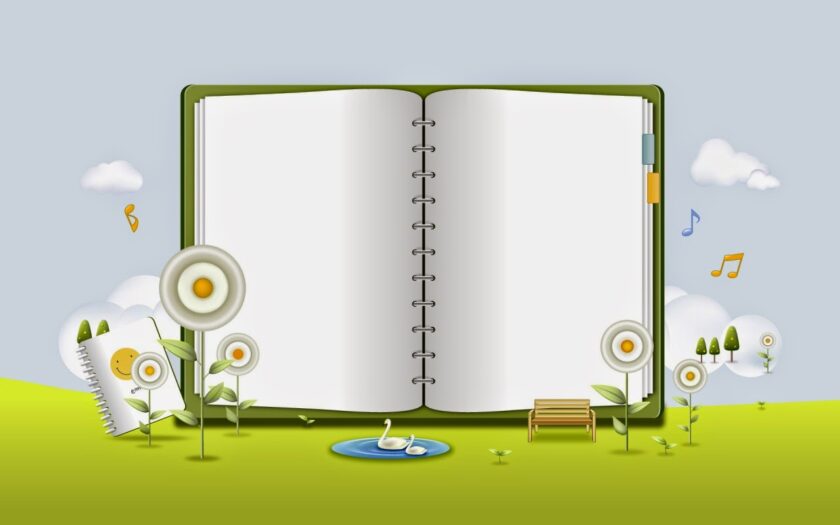 NỘI DUNG BÀI HỌC
1. Ôn di chuyển hướng phải trái
2. Chơi trì chơi  “Đứng ngồi theo hiệu lênh”
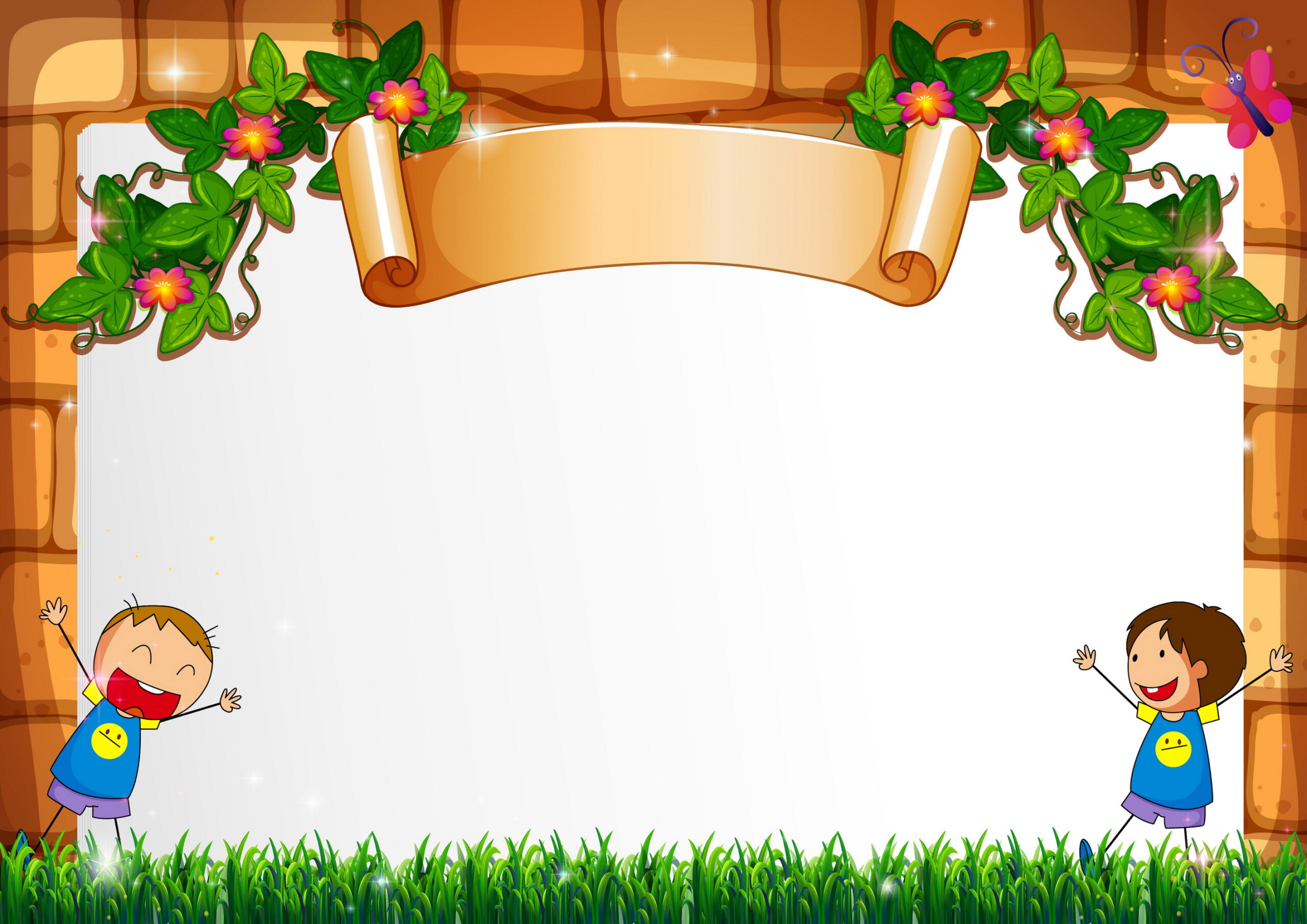 Yêu cầu cần đạt
Yêu cầu thực hiện các bài tập tương đối chính xác
1
Học sinh thực hiện nghiêm túc tích cực
2
Hình thành thói quen rèn luyện thể thao hằng ngày
3
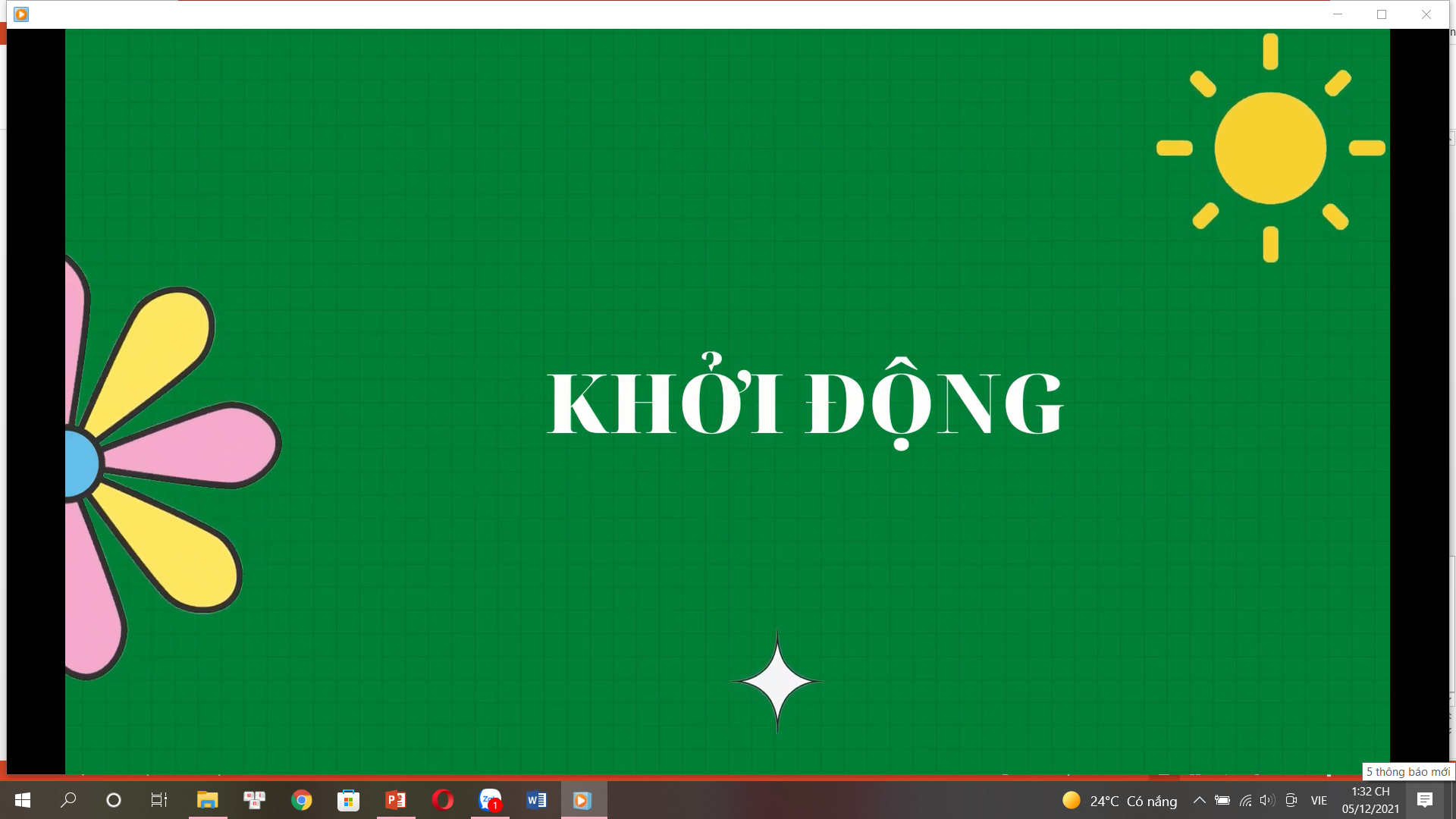 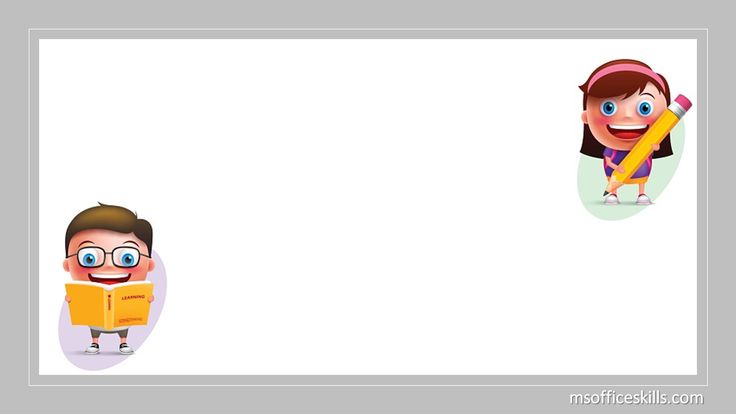 ÔN TẬP HỢP HÀNG NGANG, DÓNG HÀNG, ĐIỂM SỐ
TẬP HỢP HÀNG NGANG 
Chỉ huy đưa tay trái sang ngang cao bằng vai học sinh tập hợp từ thấp đến cao
KHẨU LỆNH 
Thành 1 (2,3,4...) hàng ngang -tập hợp
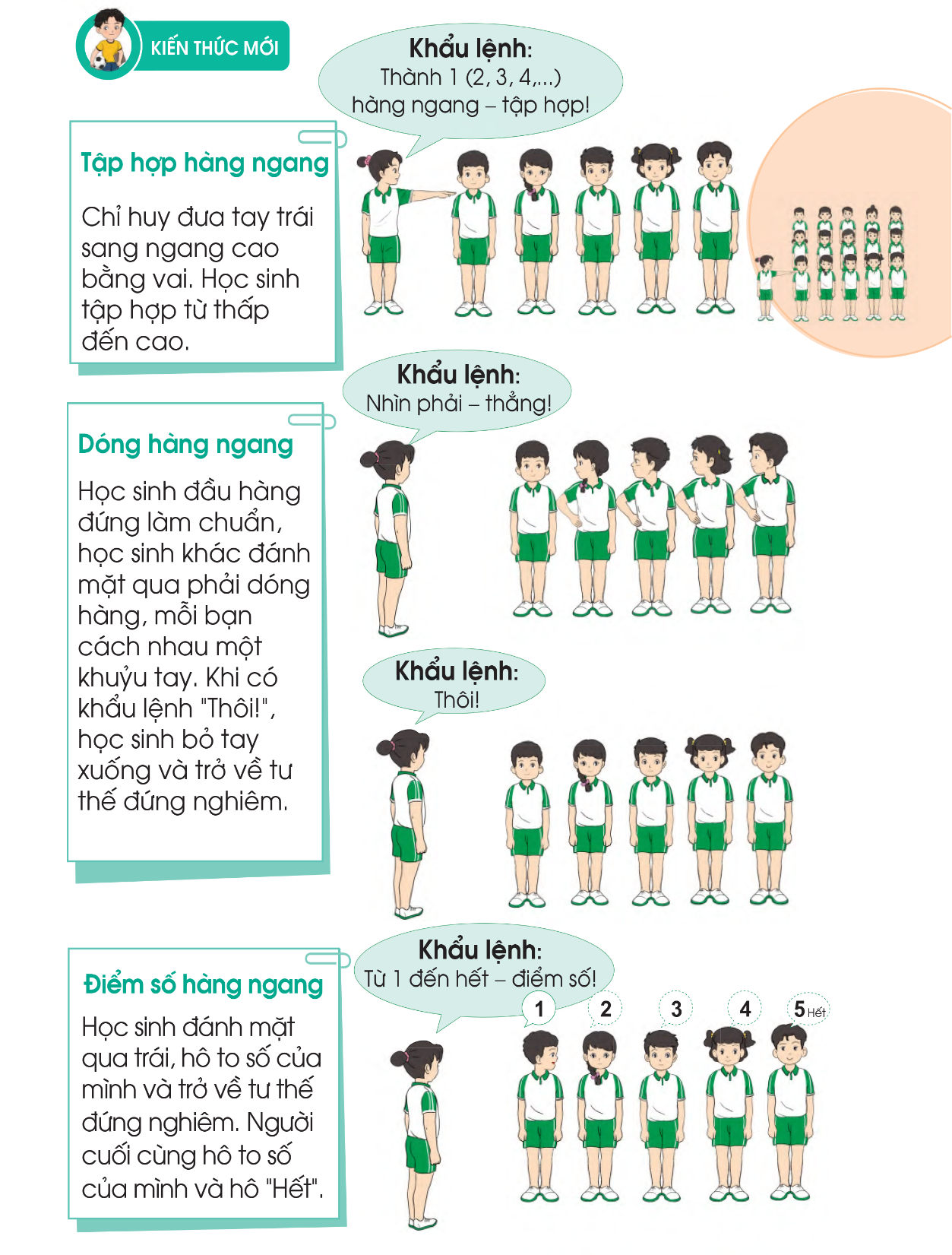 1. Tập hợp hàng ngang, dóng hàng, điểm số.
KHẨU LỆNH 
Nhìn phải – thẳng
DÓNG HÀNG NGANG 
Học sinh đầu hàng đứng làm chuẩn học sinh khác đánh mặt qua phải dóng hàng, mỗi bạn cách nhau một khửu tay. Khi có khẩu lệnh “ Thôi!”học sinh bỏ tay xuống và trở về tư thế đứng nghiêm
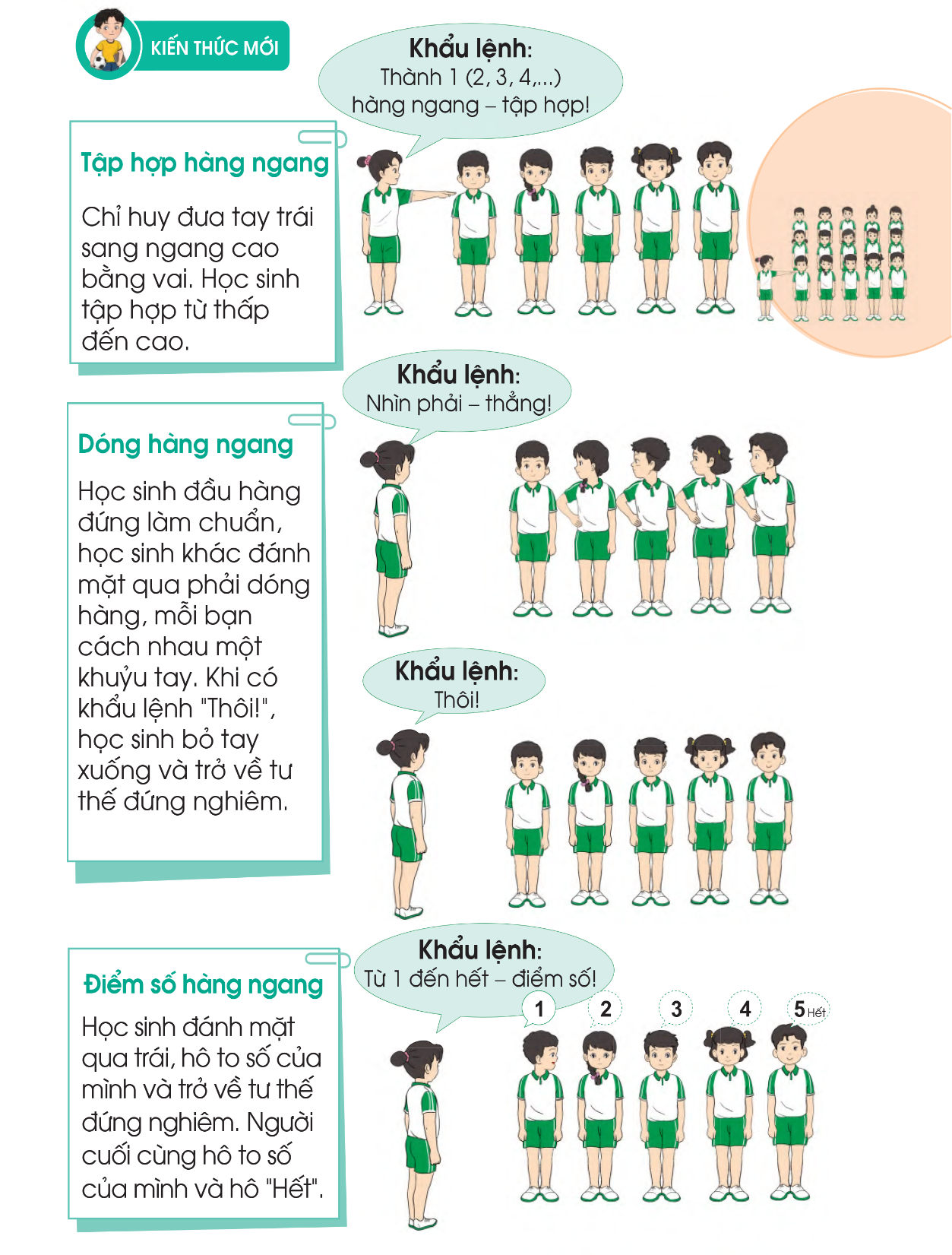 KHẨU LỆNH 
Thôi !
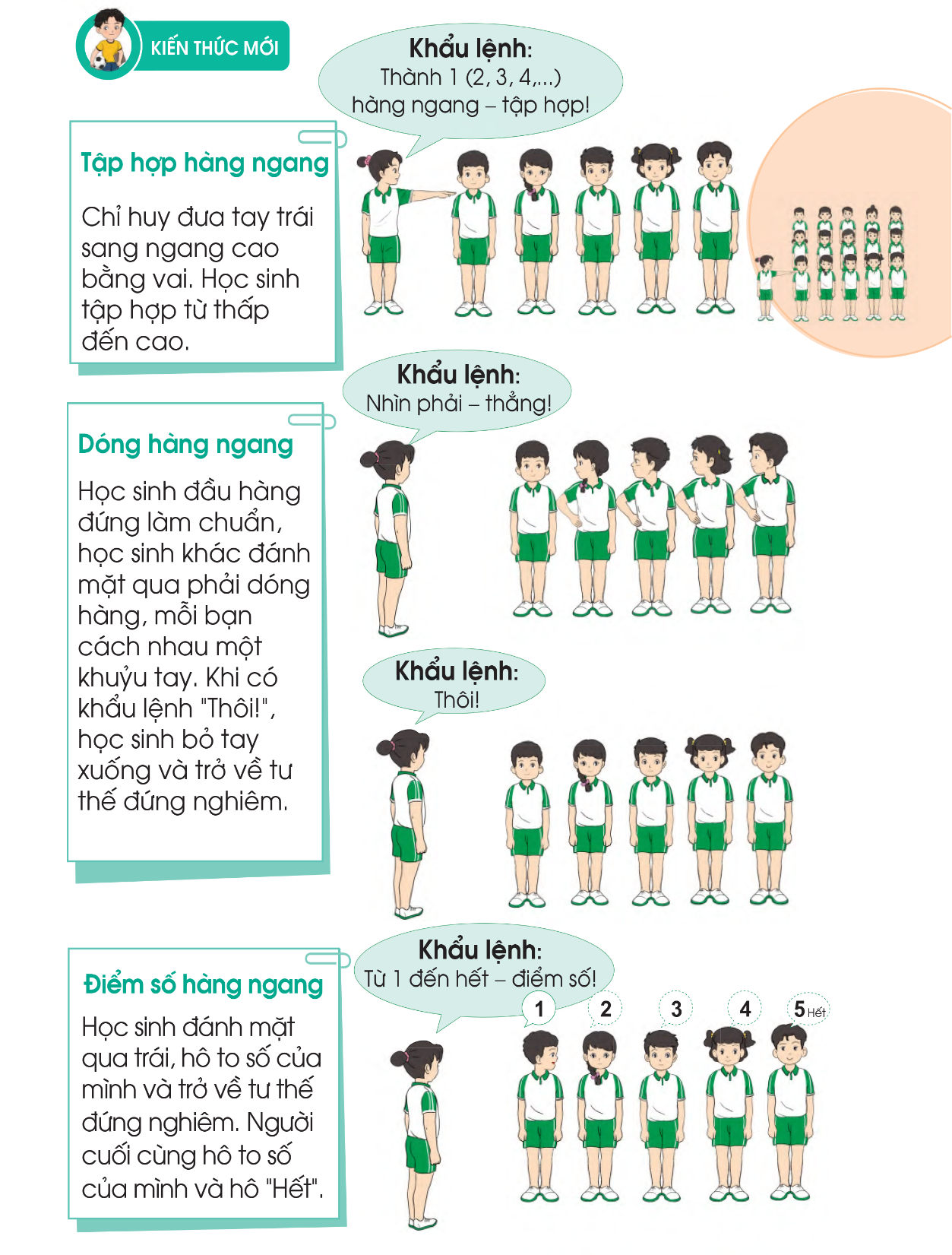 Học sinh quan sát tranh
1. Tập hợp hàng ngang, dóng hàng, điểm số.
ĐIỂM SỐ HÀNG NGANG 
Học sinh đánh mặt qua trái, hô to số của mình và trở về tư thế đứng nghiêm. Người cuối cùng hô to số của mình và hô “ HẾT”
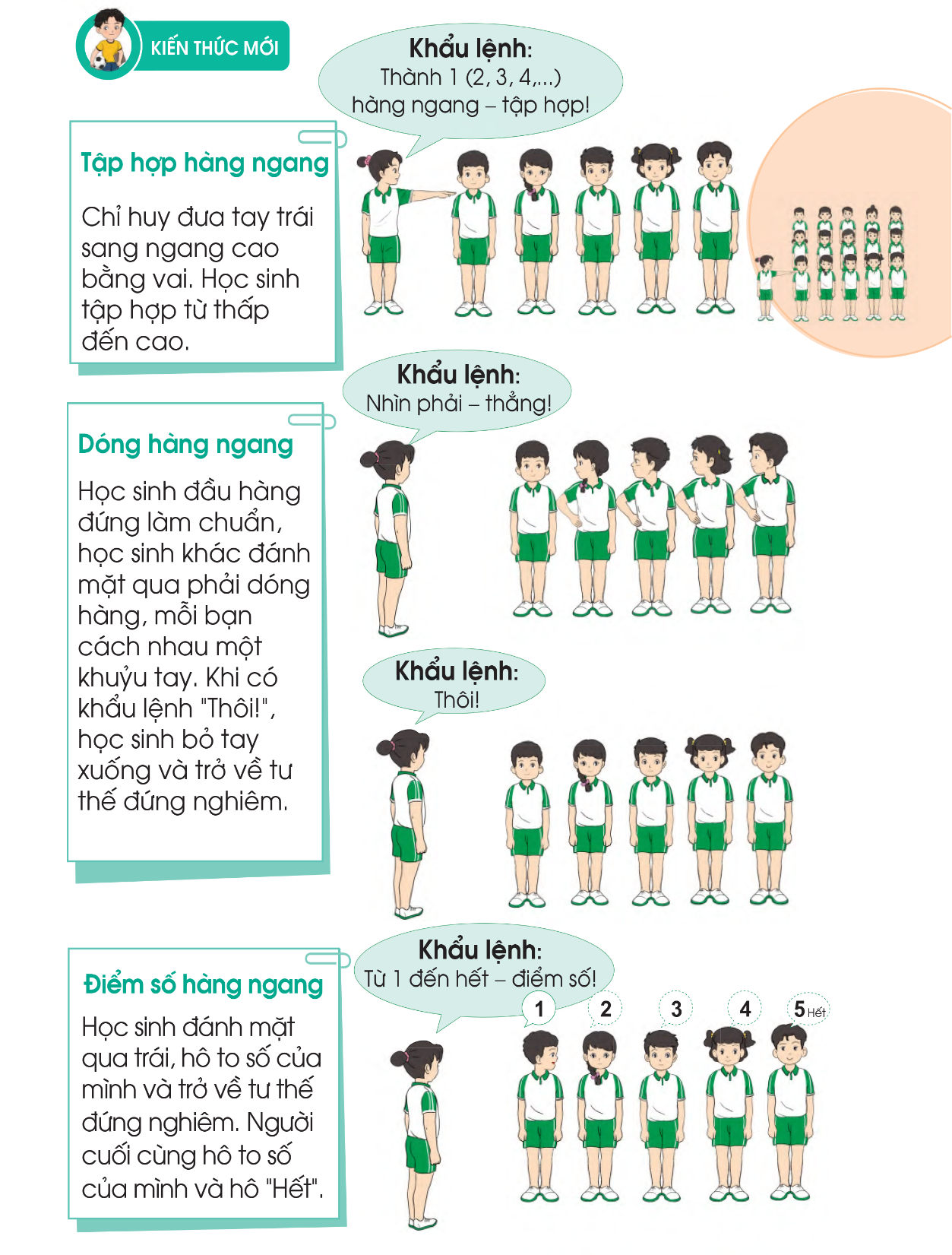 Học sinh quan sát tranh
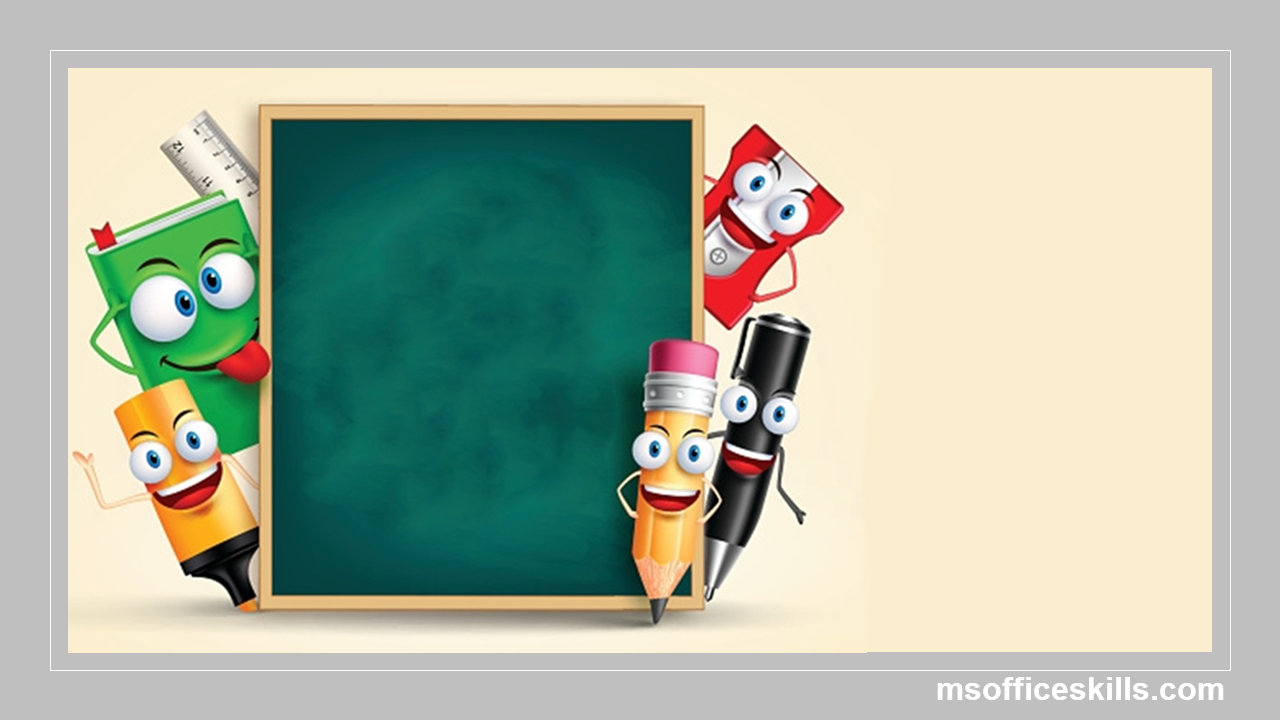 Ôn di chuyển 
hướng phải, trái
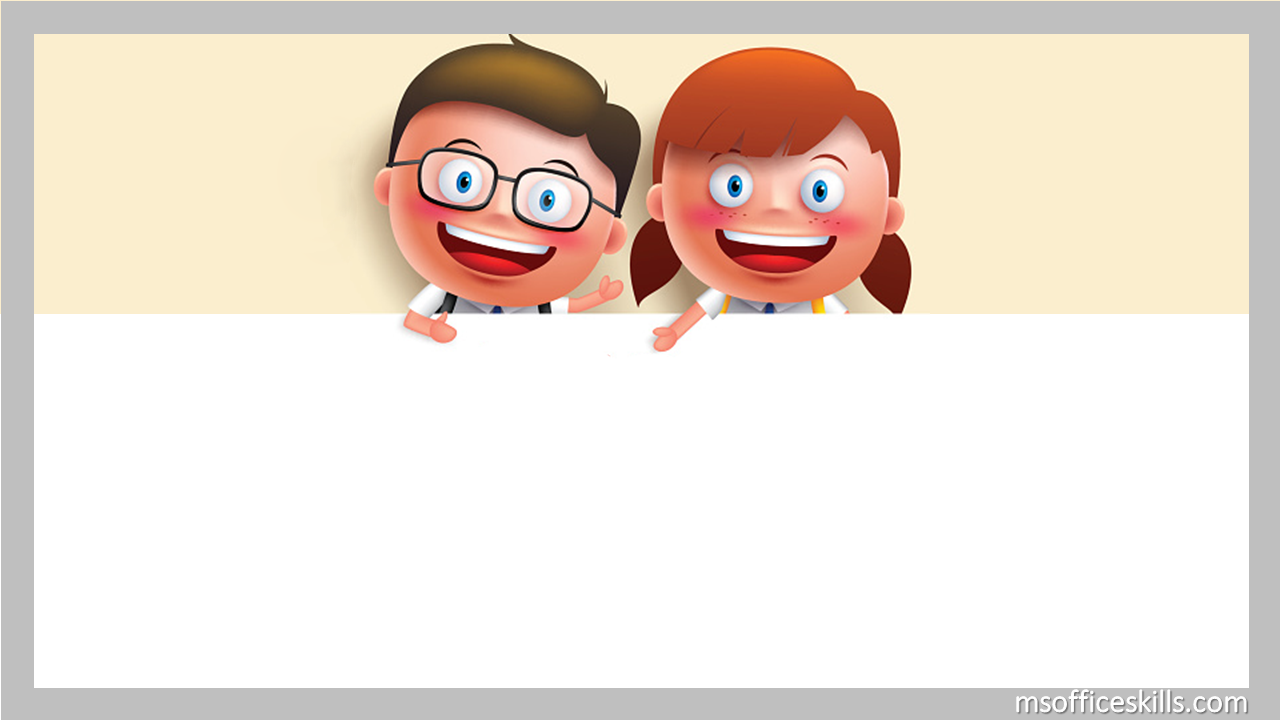 CHÚNG TA HÃY TẬP LUYỆN THƯỜNG XUYÊN ĐỂ CÁC ĐỘNG TÁC ĐỘI HÌNH ĐỘI NGŨ THẬT CHÍNH XÁC VÀ ĐẠT ĐƯỢC KỸ THUẬT ĐẸP NHÉ !
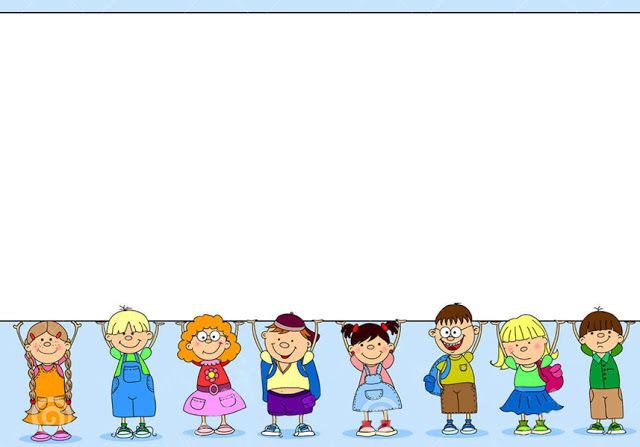 CHƠI TRÒ CHƠI “ĐỨNG LÊN NGỒI XUỐNG THEO HIỆU LỆNH”
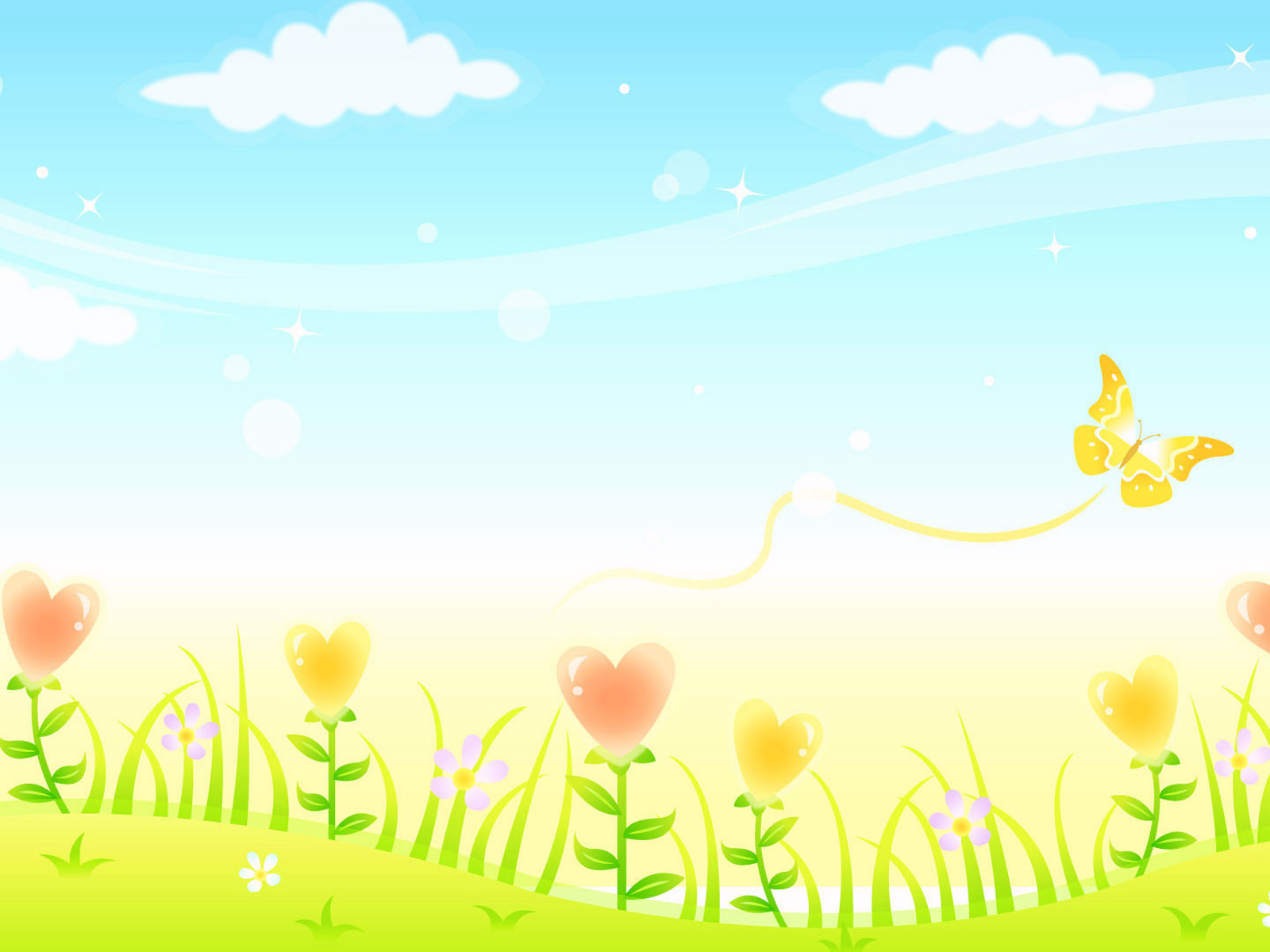 THẢ LỎNG
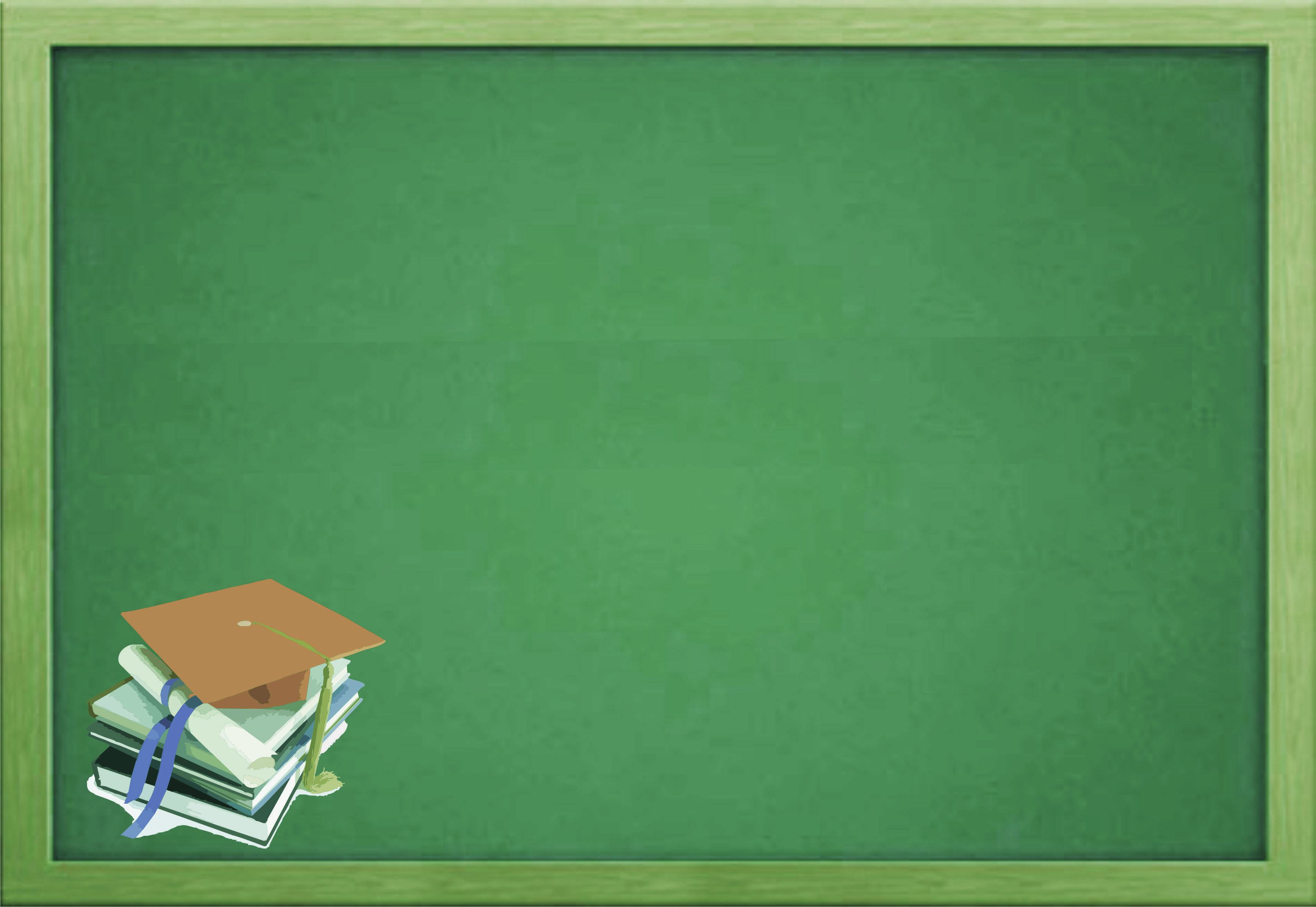 DẶN DÒ
- Mỗi ngày các con tích cực ôn luyện các động tác quay các hướng 10 lần 
- Thực hiện động tác di chuyển hướng phải, trái nhiều lần 
Rèn luyện thêm bài thể dục phát triển chung để có sức khỏe tốt 
Chúc các con khỏe mạnh hoàn thành tốt nội dung học tập
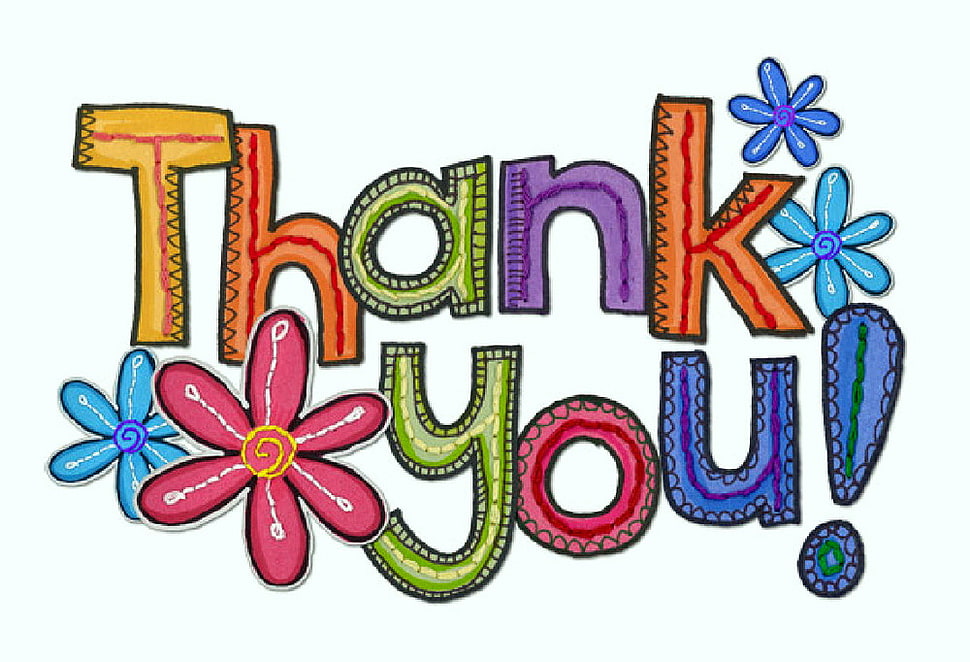